01/08
Key Components
OF TALENT MANAGEMENT
McKinsey Slides
McKinsey Slides
Key Components
OF TALENT MANAGEMENT
Overview
02/08
ullamco nisi in pariatur commodo reprehenderit aute nostrud voluptate incididunt minim magna sunt elit minim anim mollit anim qui nisi voluptate enim sit eiusmod nulla minim excepteur excepteur dolore nostrud amet non ut deserunt consequat in ad ex nostrud veniam id cupidatat aliquip in adipisicing cupidatat
ullamco nisi in pariatur commodo reprehenderit aute nostrud voluptate incididunt minim magna sunt elit minim anim mollit anim qui nisi voluptate enim sit eiusmod nulla minim excepteur excepteur dolore nostrud amet non ut deserunt consequat in ad ex nostrud veniam id cupidatat aliquip in adipisicing cupidatat
Statistics
03/08
Briefly elaborate on what you want to discuss.
Briefly elaborate on what you want to discuss.
Briefly elaborate on what you want to discuss.
53%
x1.5
15k
Comparison
04/08
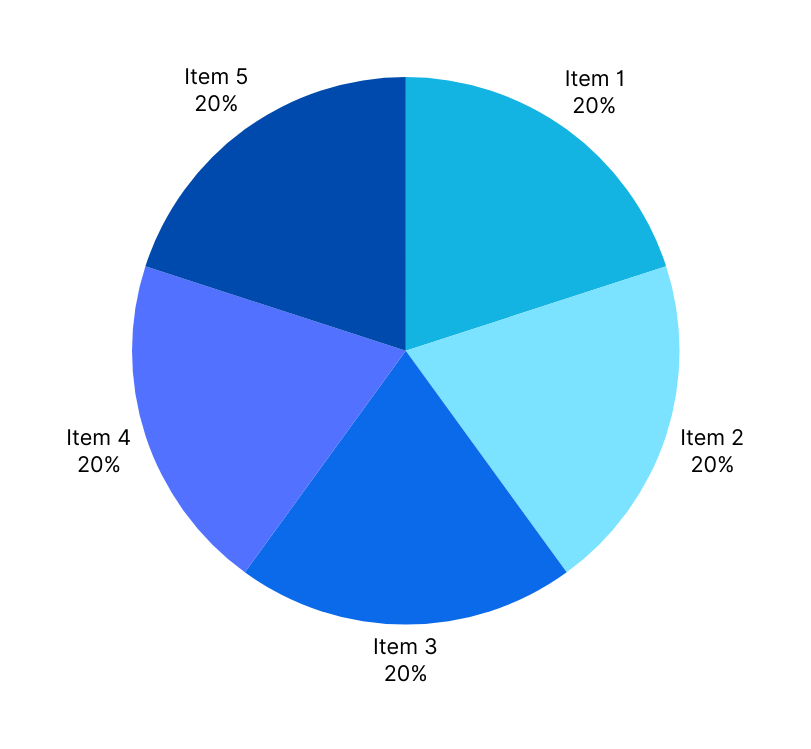 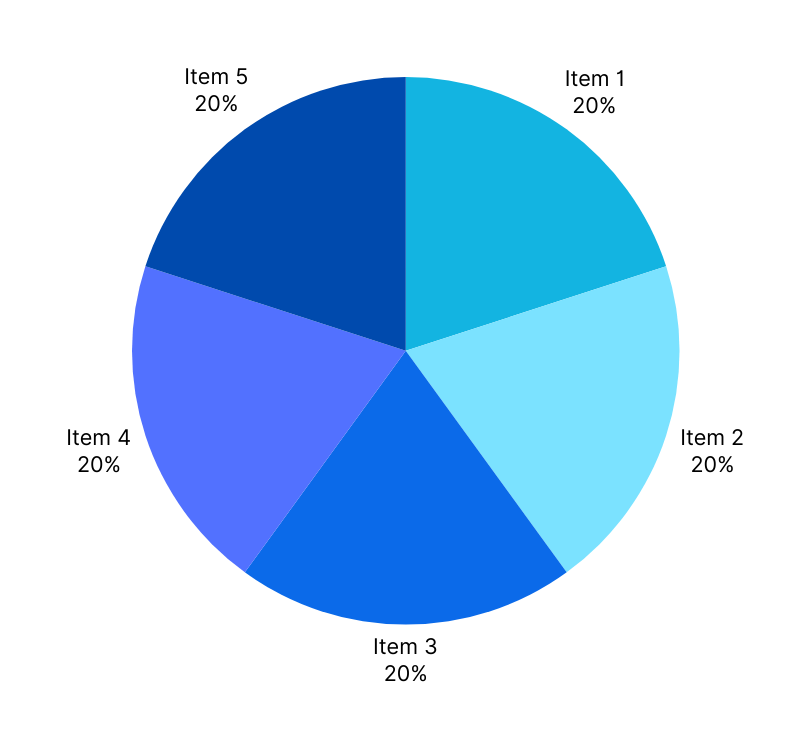 Chart A
Chart B
Innovative Approaches
04/08
ullamco nisi in pariatur commodo reprehenderit aute nostrud voluptate incididunt minim magna sunt elit minim anim
ullamco nisi in pariatur commodo reprehenderit aute nostrud voluptate incididunt minim magna sunt elit minim anim
ullamco nisi in pariatur commodo reprehenderit aute nostrud voluptate incididunt minim magna sunt elit minim anim
ullamco nisi in pariatur commodo reprehenderit aute nostrud voluptate incididunt minim magna sunt elit minim anim
Technology Integration
Diversity and Inclusion
Employee Experience
Data-Driven Decision Making
Resource Page
Use these design resources in your Canva Presentation.
Fonts
Design Elements
This presentation template
uses the following free fonts:
TITLES:
OLD STANDARD

HEADERS:
OPEN SANS

BODY COPY:
OPEN SANS
You can find these fonts online too.
Colors
#0B6AE9
#000000
#FFFFFF
DON'T FORGET TO DELETE THIS PAGE BEFORE PRESENTING.
Credits
This presentation template is free for everyone to use thanks to the following:
for the presentation template
Pexels, Pixabay
for the photos
Happy designing!